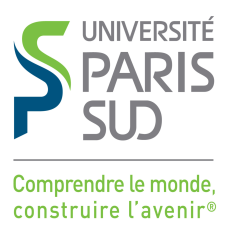 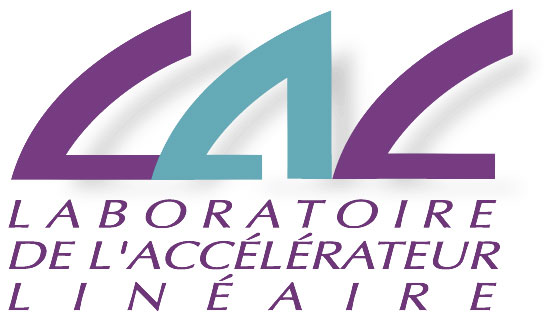 Some informations
BTTB workshop at LAL 
February 3th to 5th, 2016

Clara Nellist & Abdenour Lounis
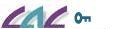 LAL – Laboratoire de l’Accélérateur Linéaire
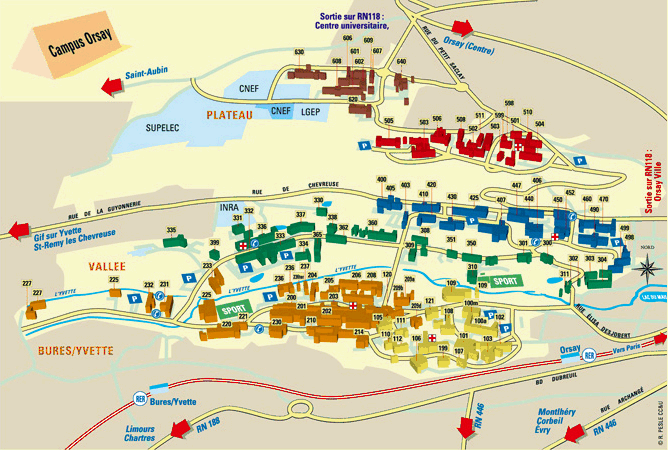 Right side of River of l’Yvette
Some informations
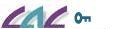 Projects Physics:  ATLAS, LHCB, ILC, NEMO, SUPER NEMO, VIRGO, AUGER, PLANCK,…
Departments : Instrumentation, micro-electronics, CAO, Data acquisition systems, Mechanics, Informatics
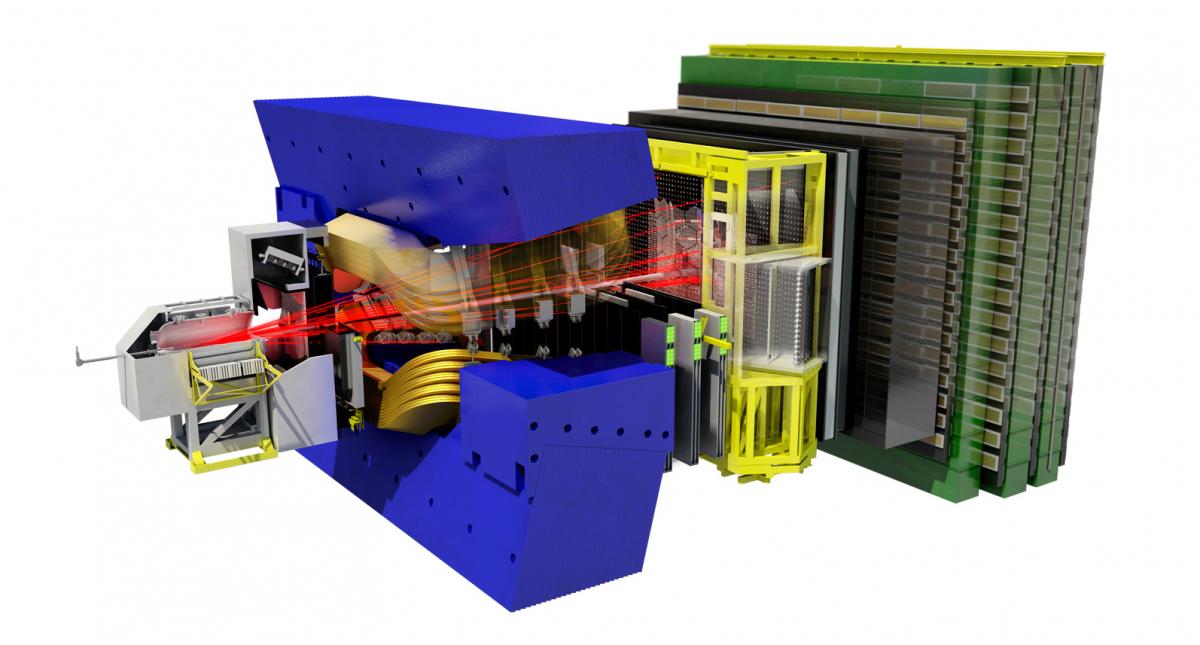 NEMO
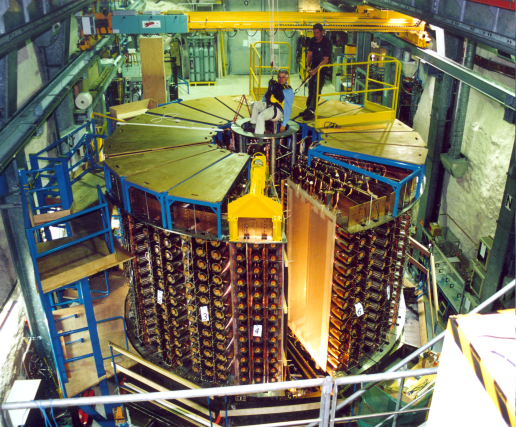 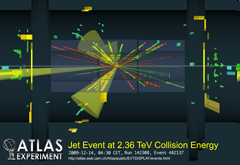 LHCB
Jean-Claude LE SCORNET Décembre 2008
IN2P3, ONE OF CNRS INSTITUTES
3
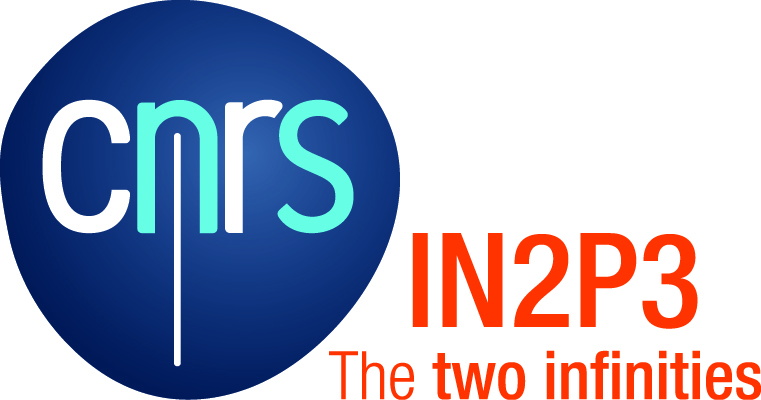 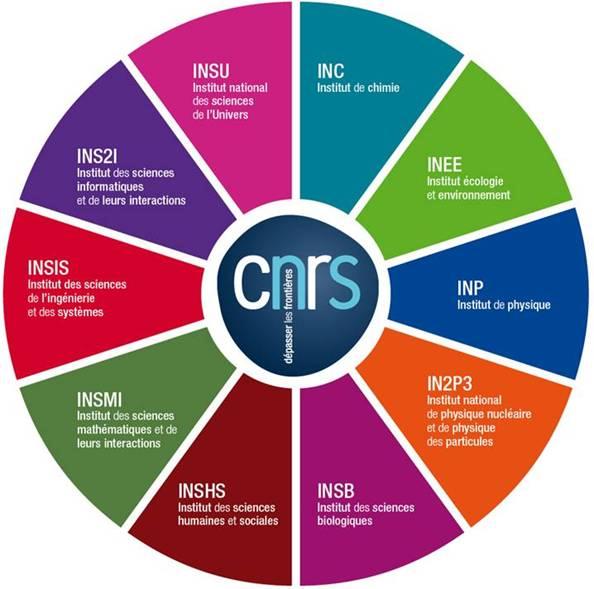 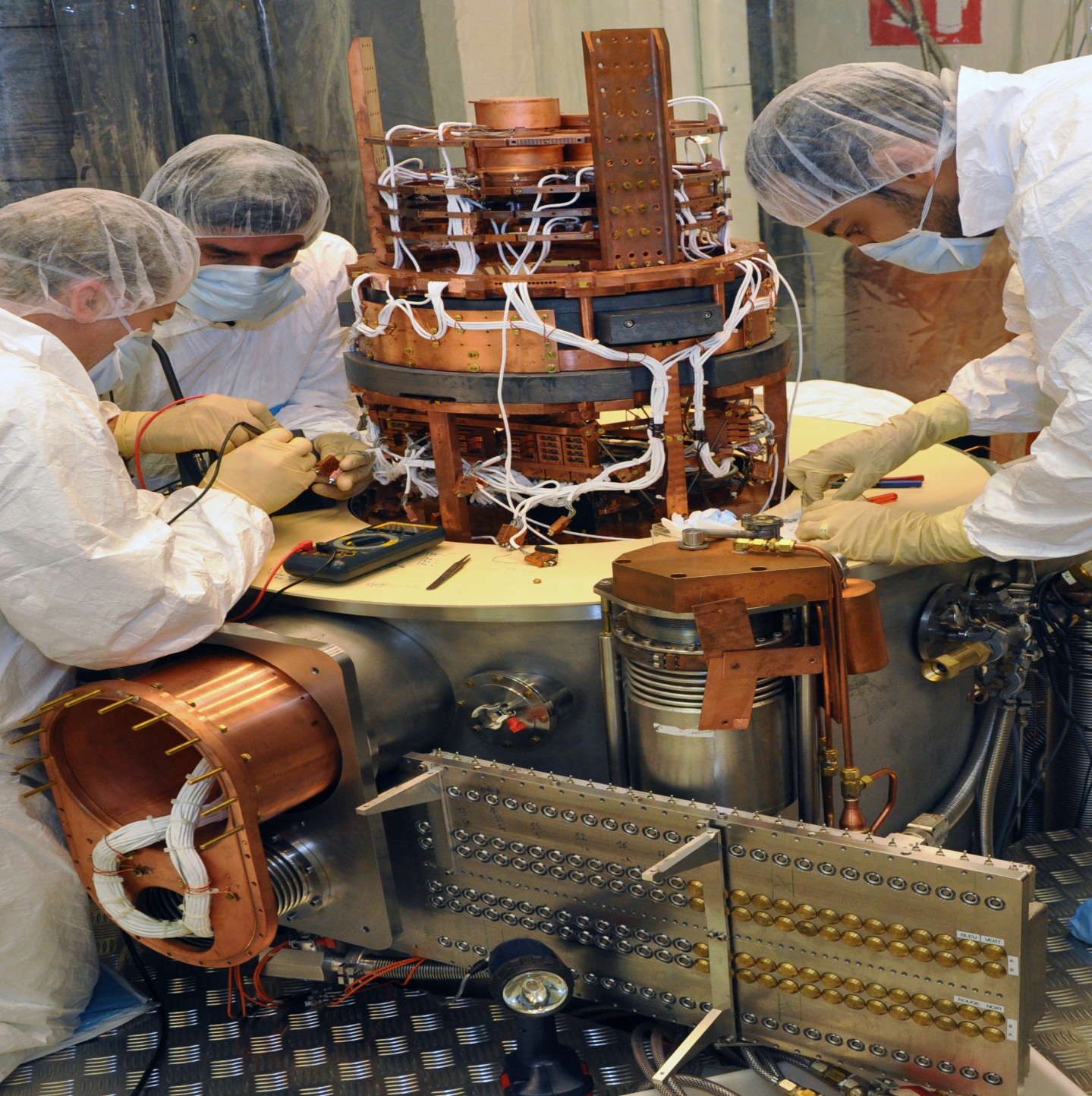 The CNRS

10 institutes (3 national institutes: INSMI, INSU, IN2P3) 
1,100 research units(95% in partnership)
© CENBG, LSM Conception graphique : Anna Thibeau (IPNL)
34,000 researchers,
engineers, technicians

  €3.3 billion  budget
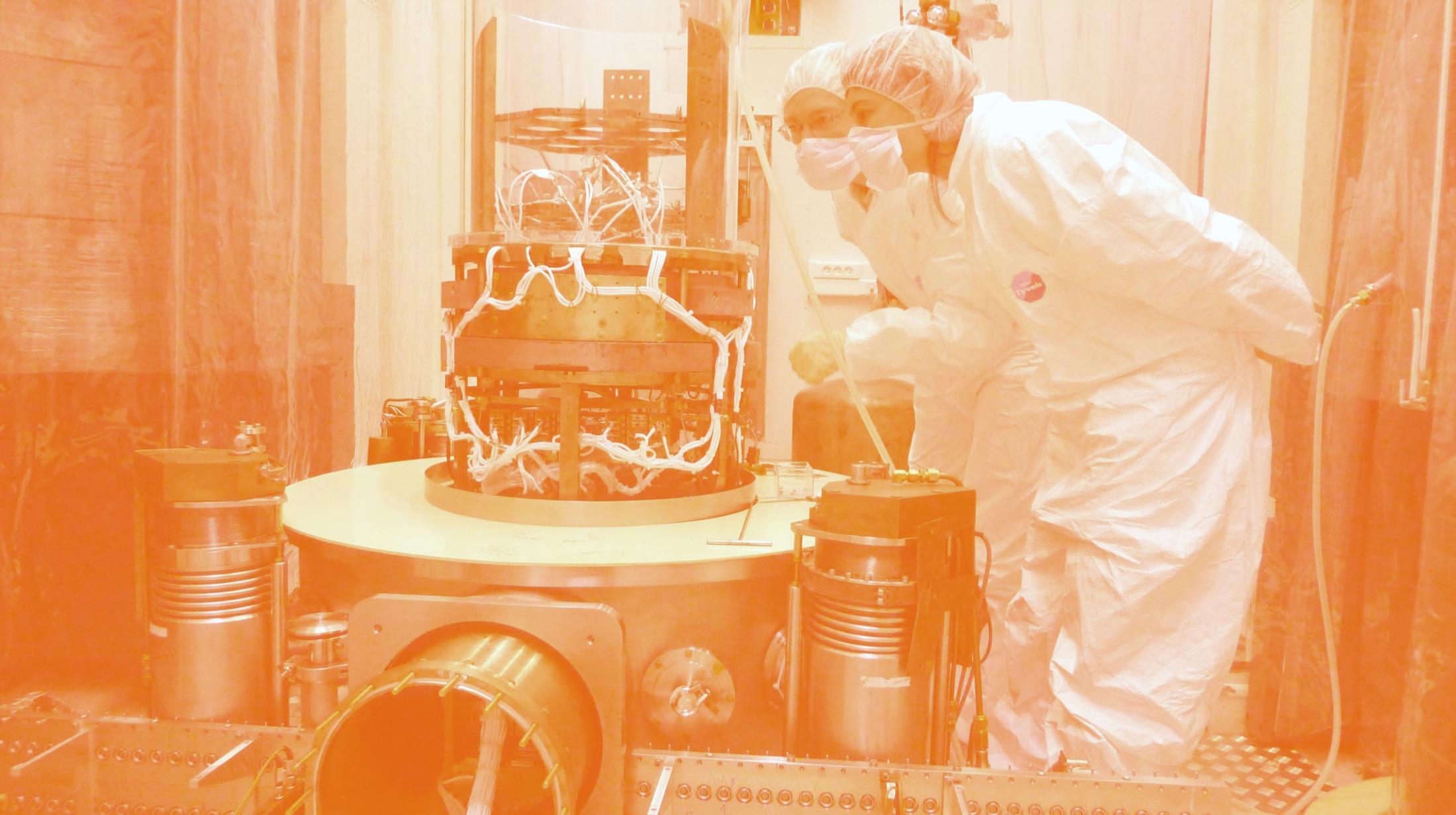 BTTB workshop
IN2P3: NETWORKED LABORATORIES
3
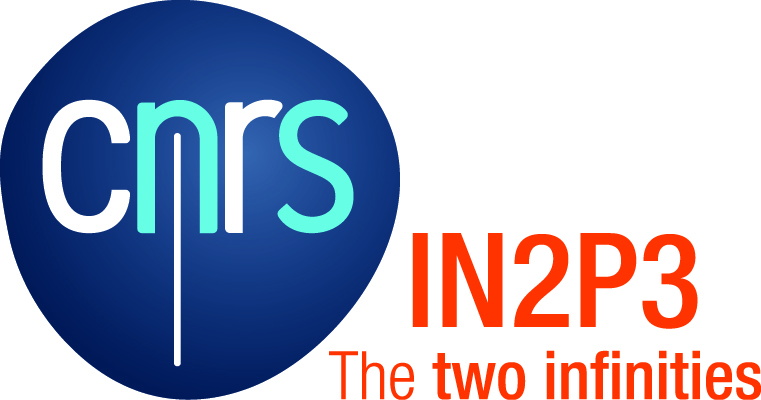 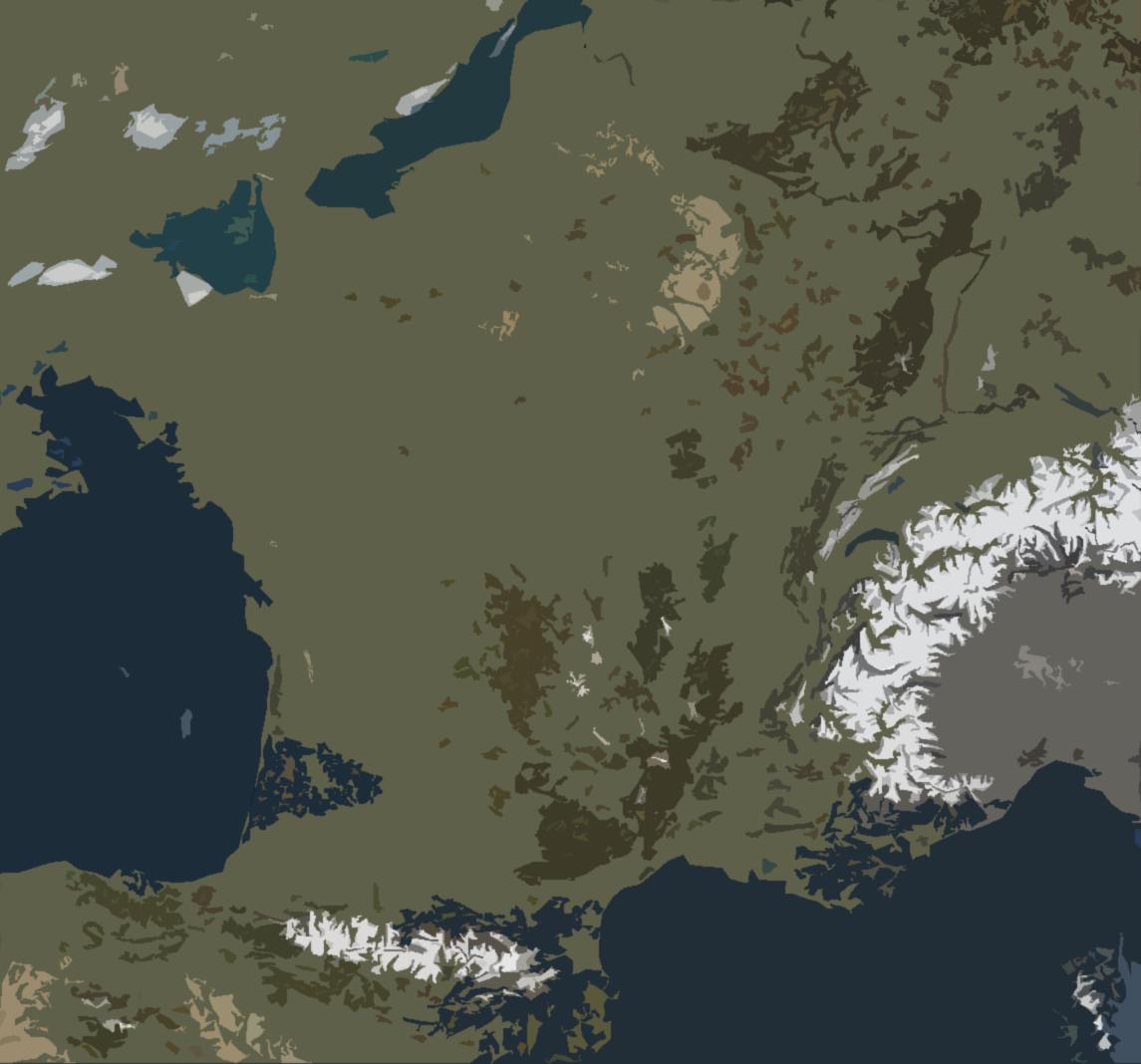 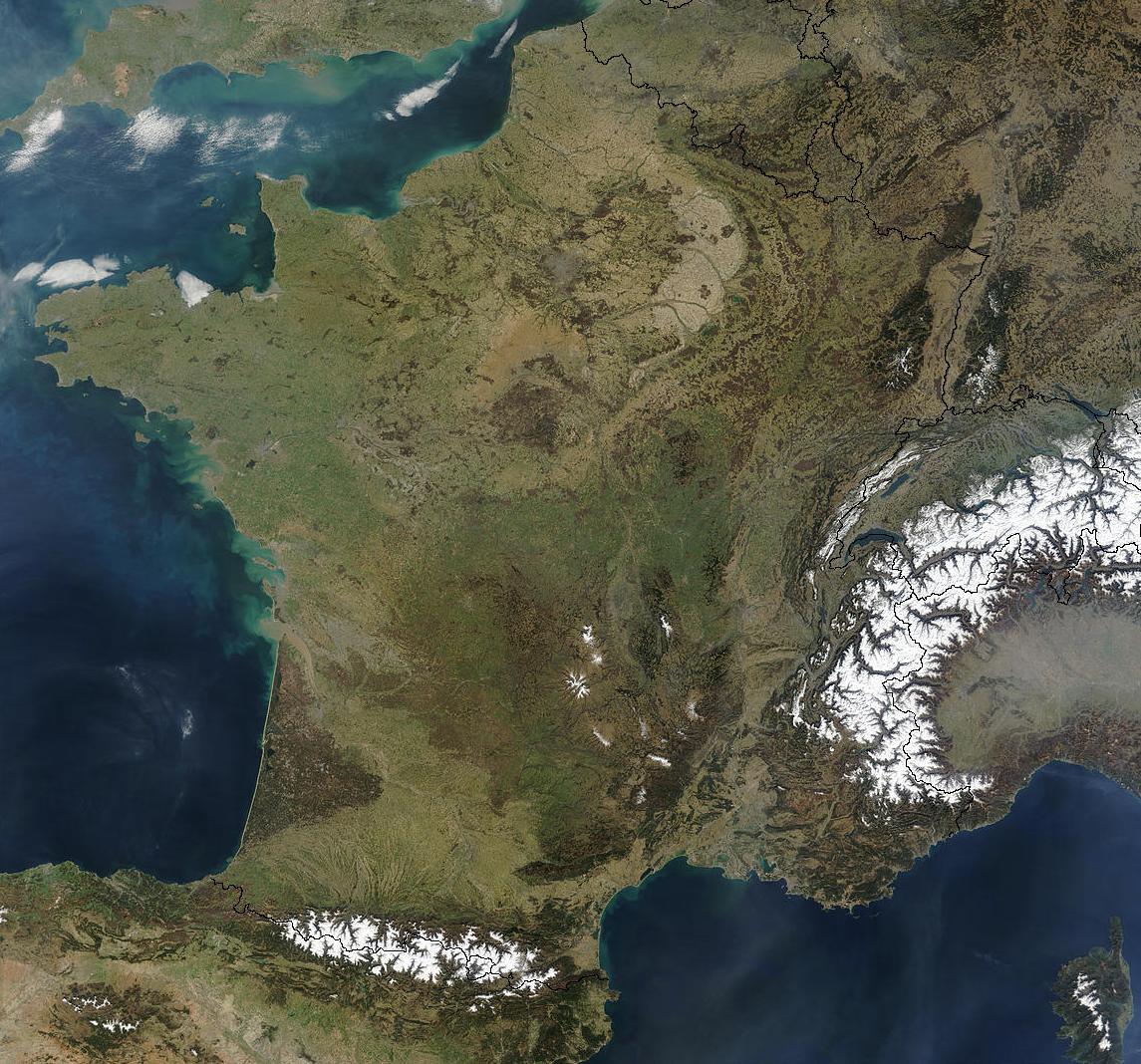 19 Laboratories
Ganil, LPC Caen
APC, LPNHE,
Musée Curie
IPHC
CSNSM
IMNC, IPNO, 
LAL, LLR, Omega
Subatech
LNSA
LSM, 
Lapp
CC, IPNL,
© CIA, LSM
LPC Clermont
LPSC
CENBG
LUPM
CPPM
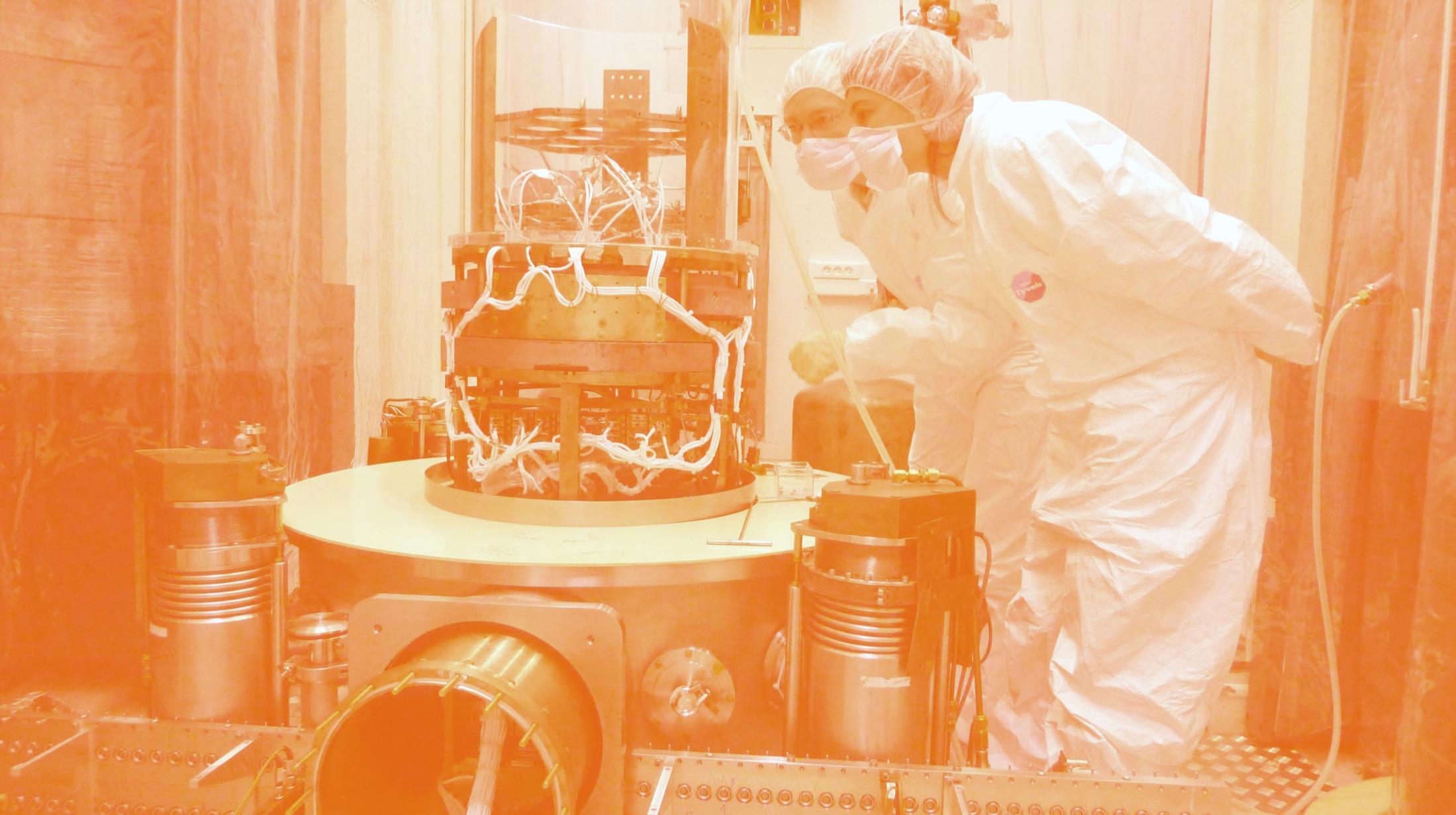 BTTB workshop
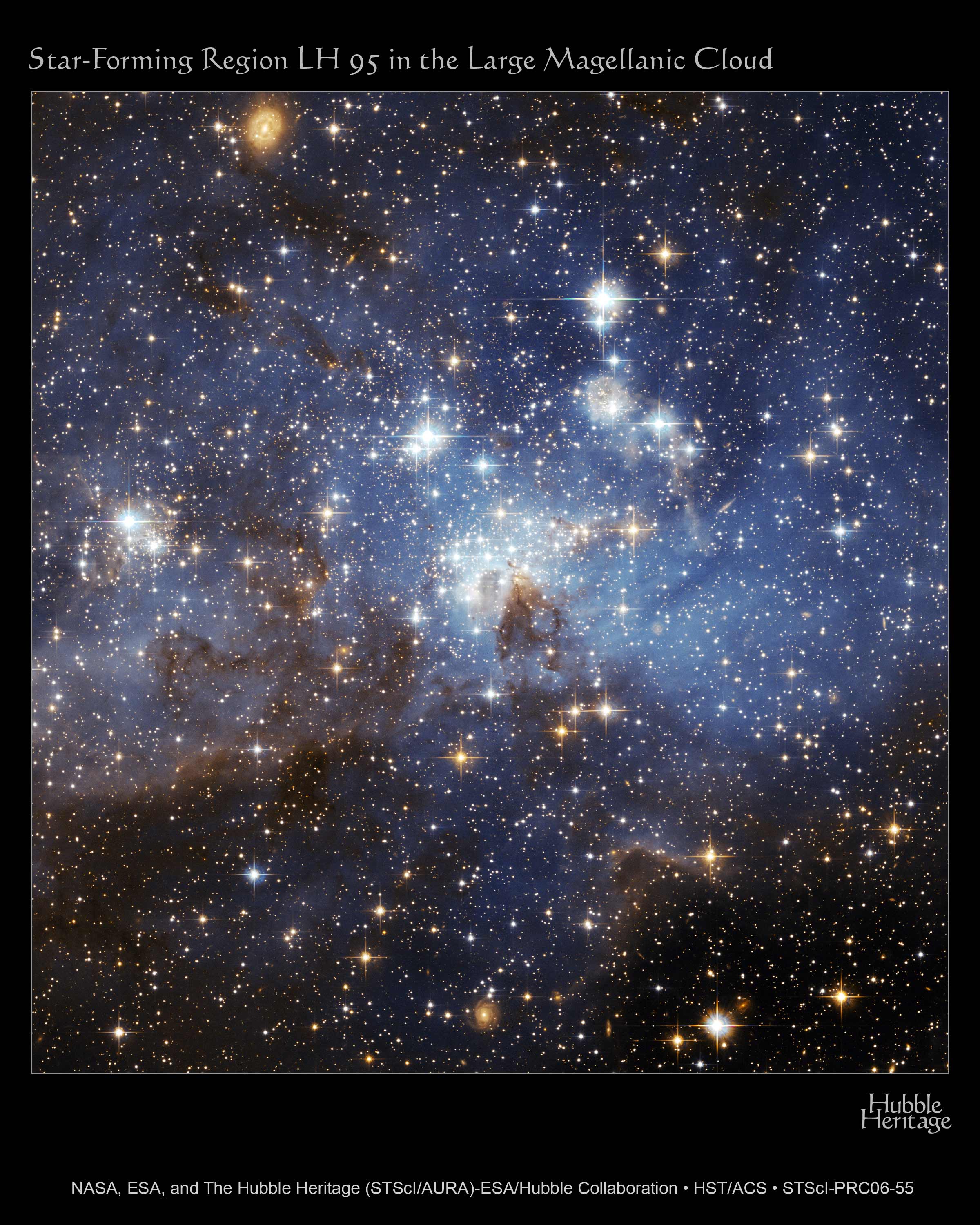 4
SCIENTIFIC THEMES at LAL
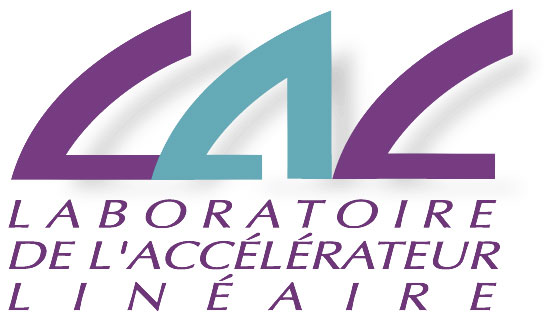 Particle physics & astroparticle
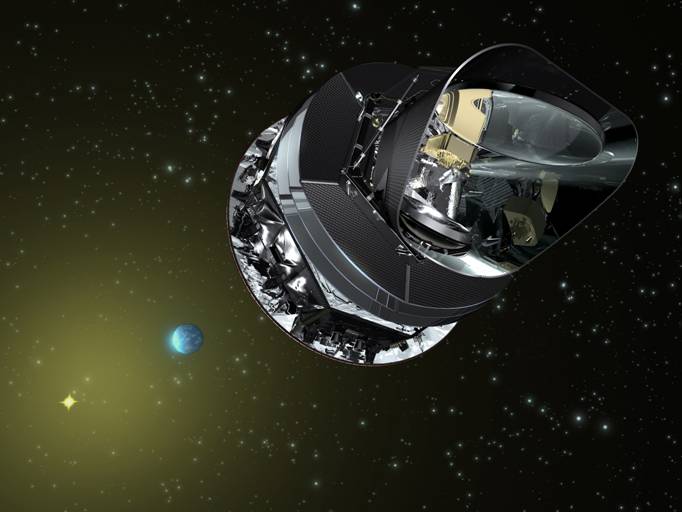 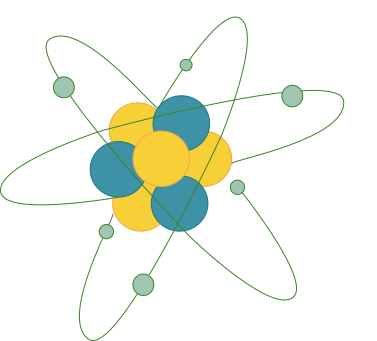 Matter’s most elementary constituents and fundamental interactions
Instrumentation
Accelerator R&D
Computing grids
Spin-off : Medical applications
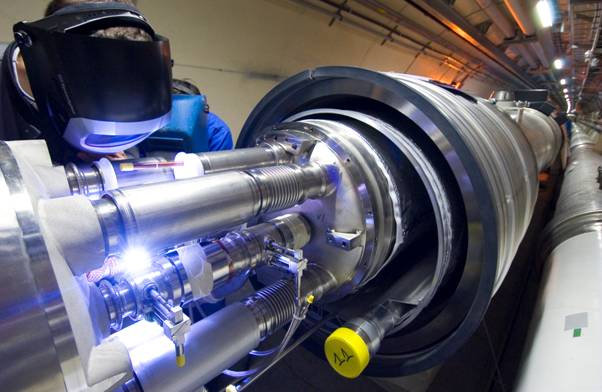 Astroparticle physics and neutrinos 
Universe’s composition and behaviour
© Ganil, Cern, CC-IN2P3, Guinevere, Amissa, Planck, LSM – Conception graphique : Anna Thibeau (IPNL)
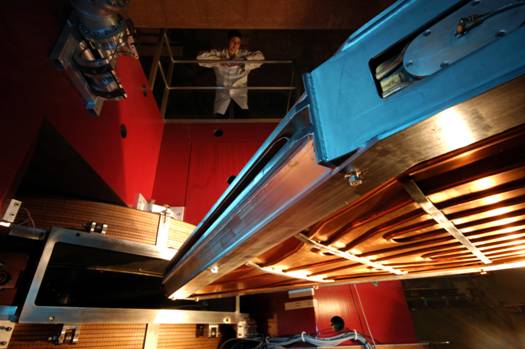 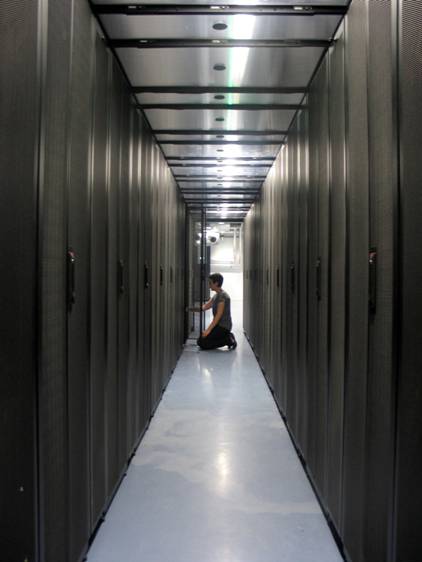 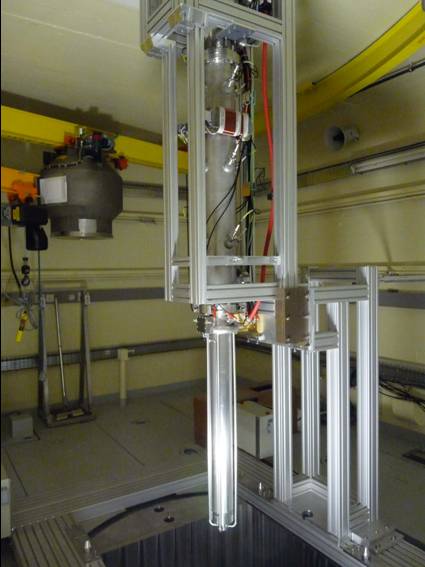 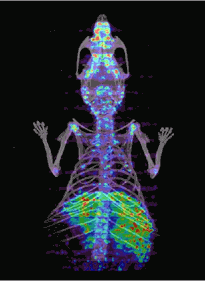 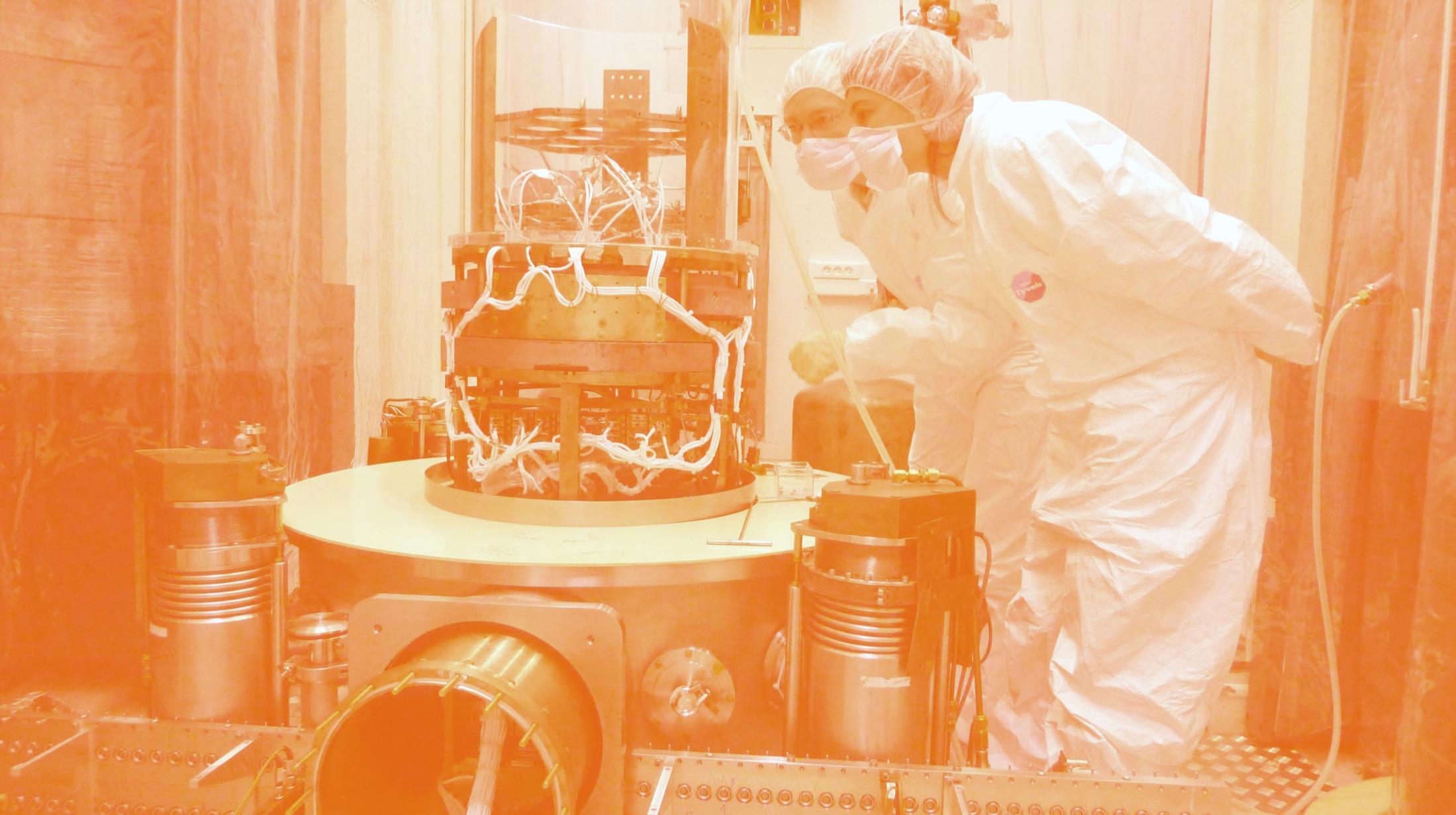 BTTB workshop
5
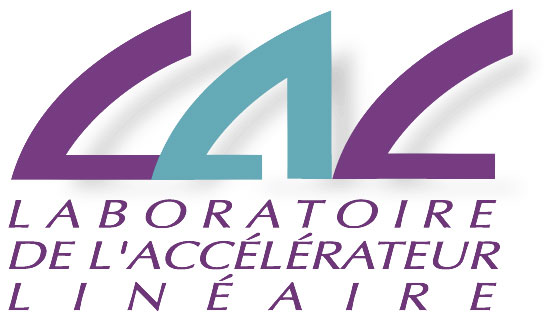 INSTRUMENTATION AND DETECTORS
INSTRUMENTATION, DETECTORS, TECHNOLOGY TRANSFER
INSTRUMENTATION
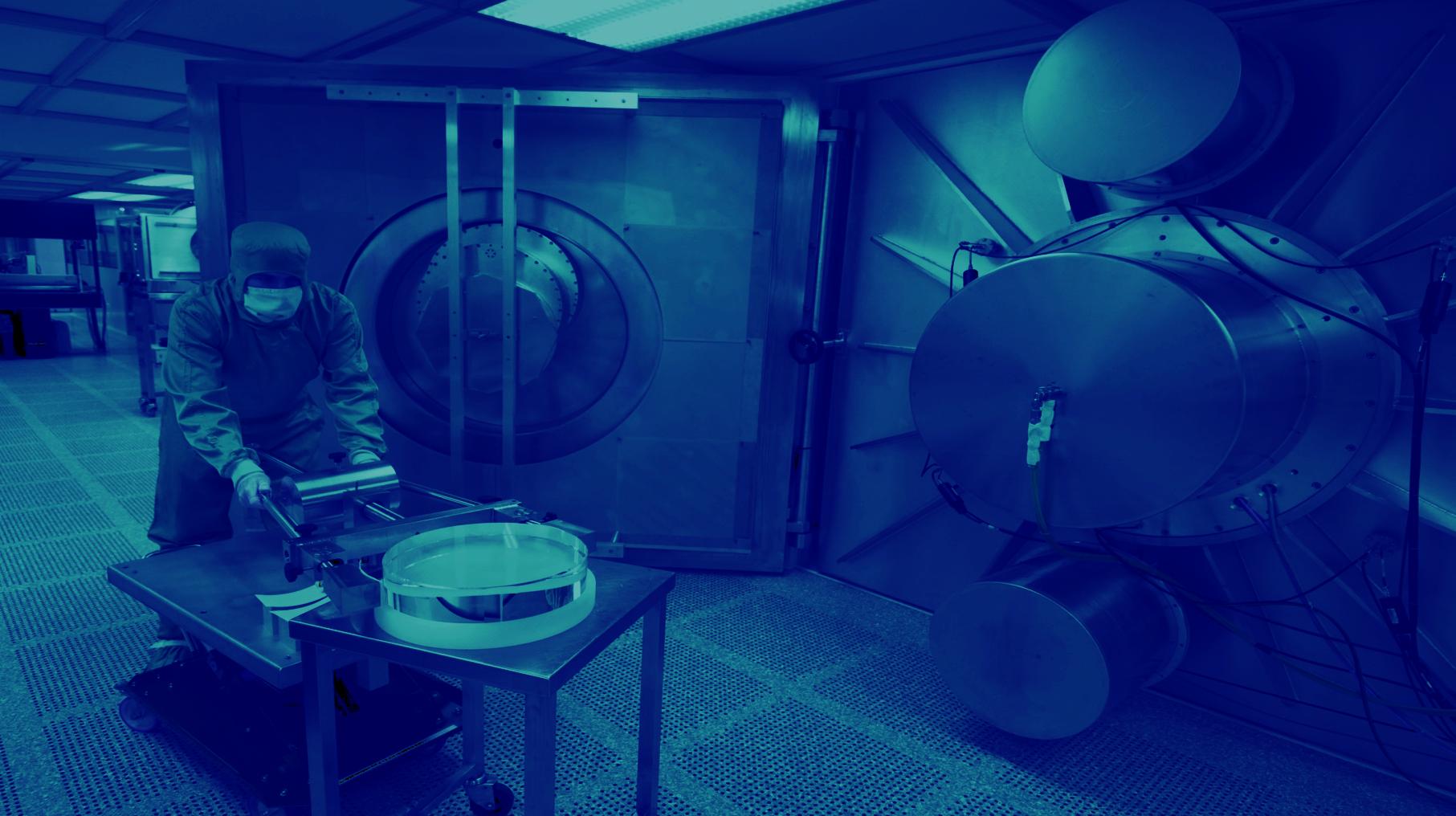 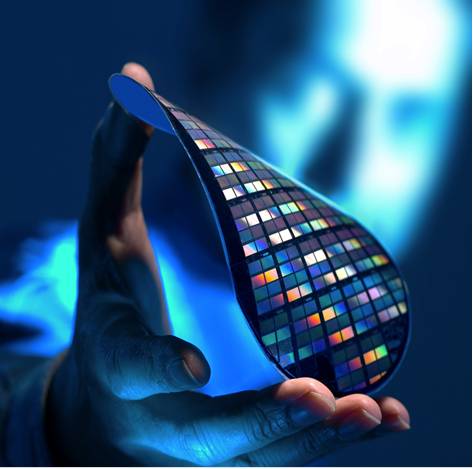 Instrumentation: Silicon detectors, Photo-detectors, SiPM
Gaseous detectors
Electronics & Microelectronics
Accelerator department
MICROELECTRONIcs
© LSM, D.R., IPNL – Conception graphique : Anna Thibeau (IPNL)
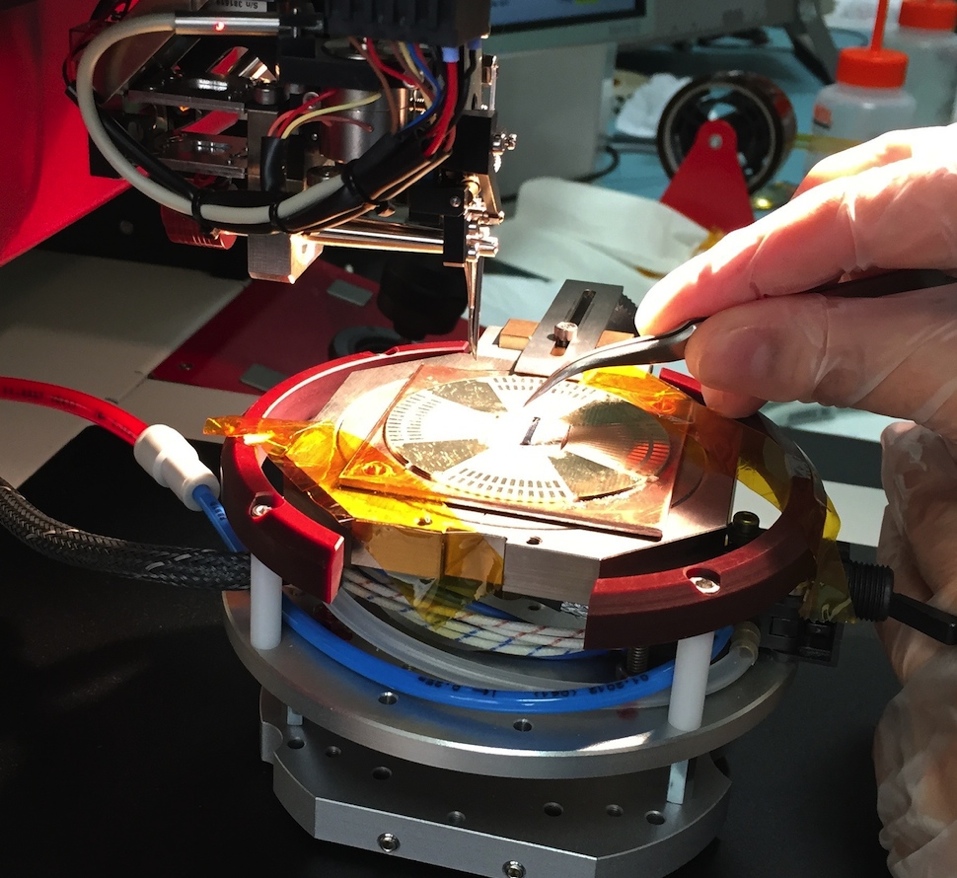 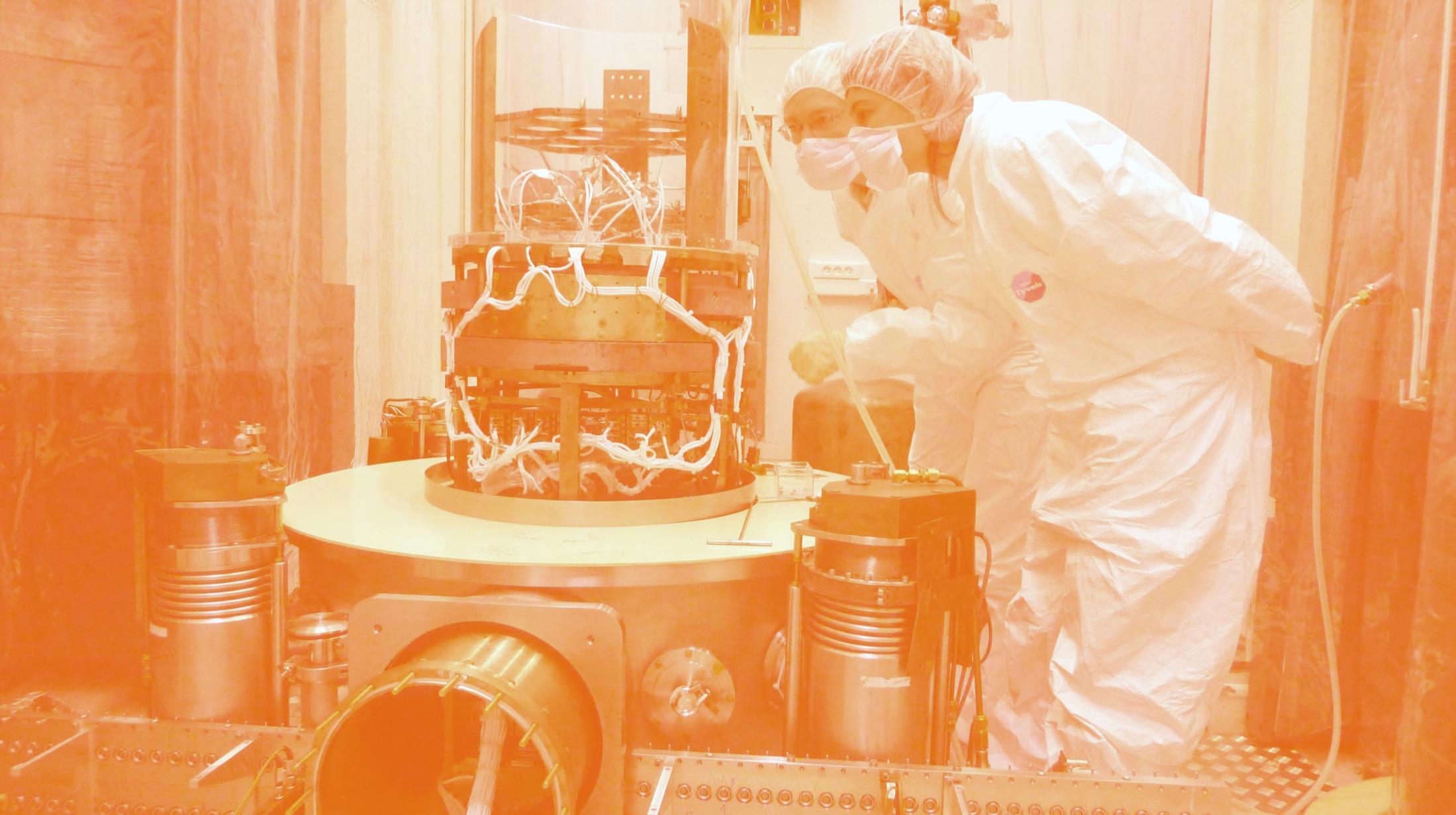 BTTB workshop
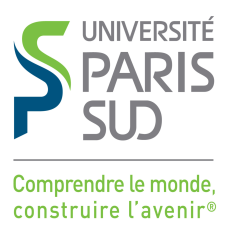 Université de Paris Sud XI
In 1954 (entry of France to CERN), the decision was taken to create a « French valley of scientific exellence in nuclear physics » : irene Joliot Curie took the decision  for the creation of IPNO in Orsay 
Teaching from la sorbonne Paris was transfered to Orsay in 1958 
Decision in 1956 to construct the Laboratoire de l’Accélérateur Linéaire (Yves Rocard, Ecole Normale Superieure)  to give the first electron accelerator : collider of 1.3 GeV electron : end of construction in 1962.   
Date of creation of University of Paris Sud : 1st January 1971, under the initiative of Frederic and Irene Joliot Curie (in 1942)
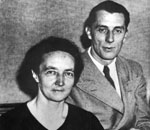 One of major French  university 

Students : 27300
Employees : 5000
Assistant Professors and and Professors : 2000
Researchers : 1000
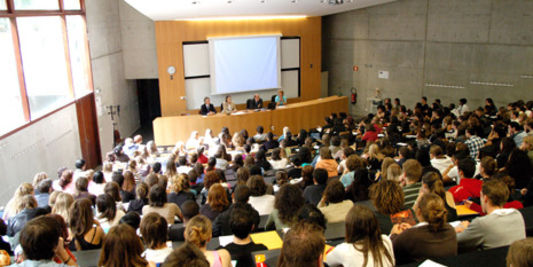 2 Nobel Prices in Physics: 
1991 : Pierre Gilles de Genes
2007 : : Albert Fert
4 Field Medal in Math:
1994, 2002,2006, 2010
Social diner : Thursday 4th, 8PM
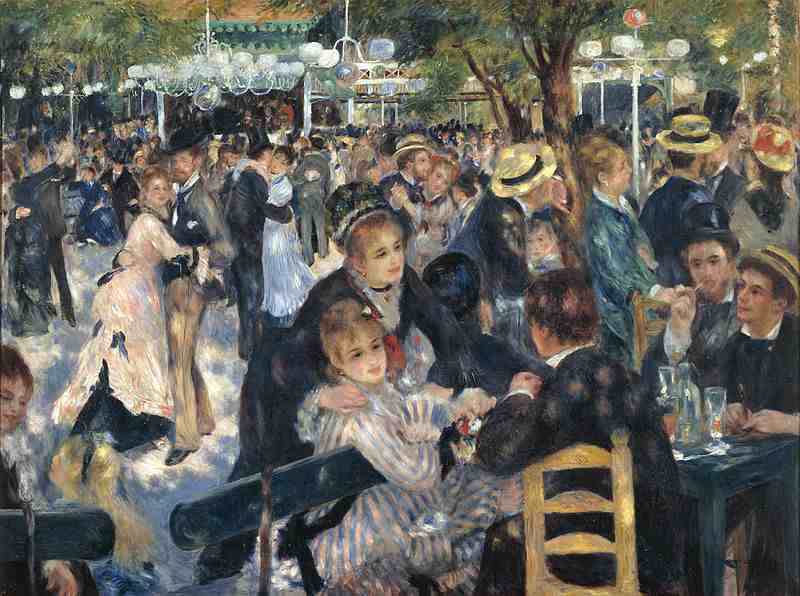 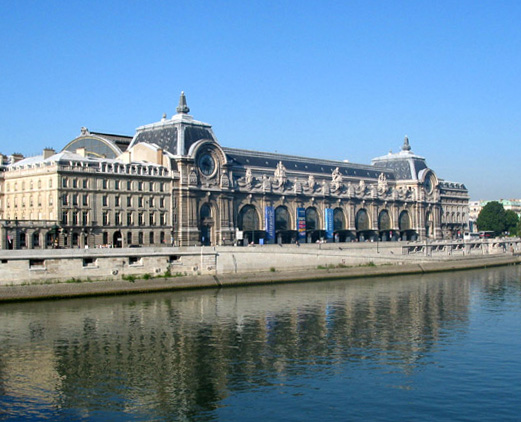 Metro 12, SOLFERINO
RER B
Direction saint remy les  chevreuse
FROM PARIS
STOP AT ORSAY VILLE OR BURES SUR YVETTE
Informations
BTTB workshop
https://indico.desy.de/conferenceTimeTable.py?confId=13620#20160203
     
    Coffee Breaks 10:20
    Lunch at CESFO CNRS Cantine, 12h30-14h 
    Tutorial : Thursday 4th ; 2:20PM to 5 PM
    Travel to Paris Thursday at 5PM
     Visit of Museum at 6PM, Diner at 8PM
     don’t forget your bagde
  
     End of workshop : Friday at 12h30 and Lunch


Enjoy the workshop !!!